5 themes of geography
1. LOCATION
Where is it located? 

Absolute Location-Specific. Measured using Latitude and Longitude. 

Relative Location- Measures where something is in relation to another place. Uses direction, distance or time.
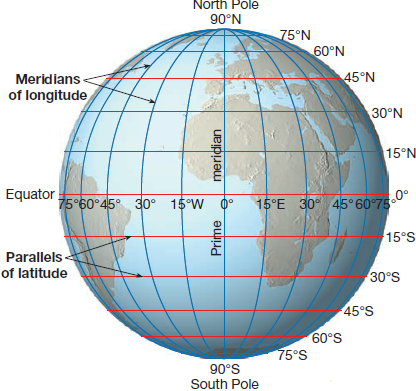 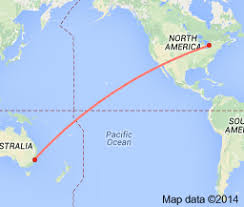 2. Place
What is it like there? 
Place tells us the PERSONALITY of a location using HUMAN and PHYSICAL characteristics
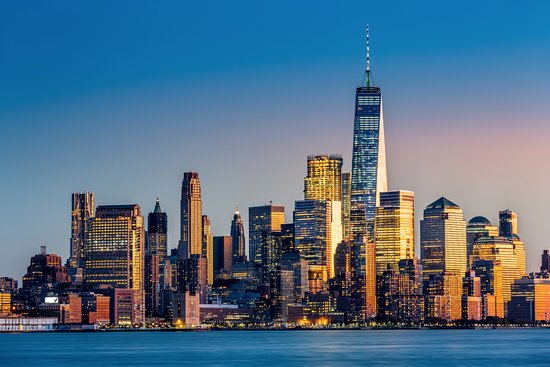 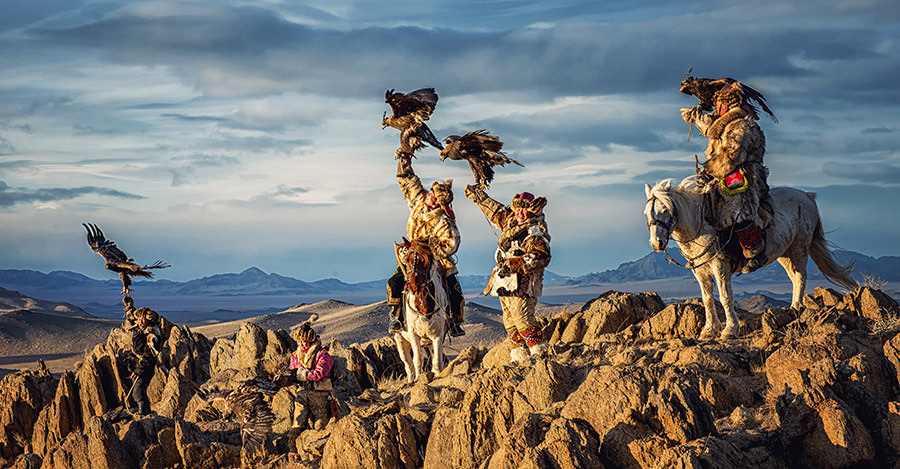 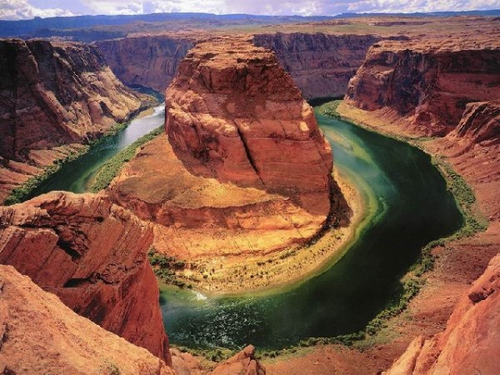 Physical characteristics
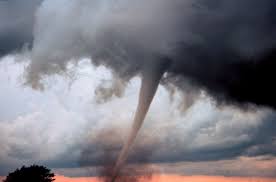 Naturally Occurring
Ex. Climate               Landforms
Landscape               Animals
Vegetation
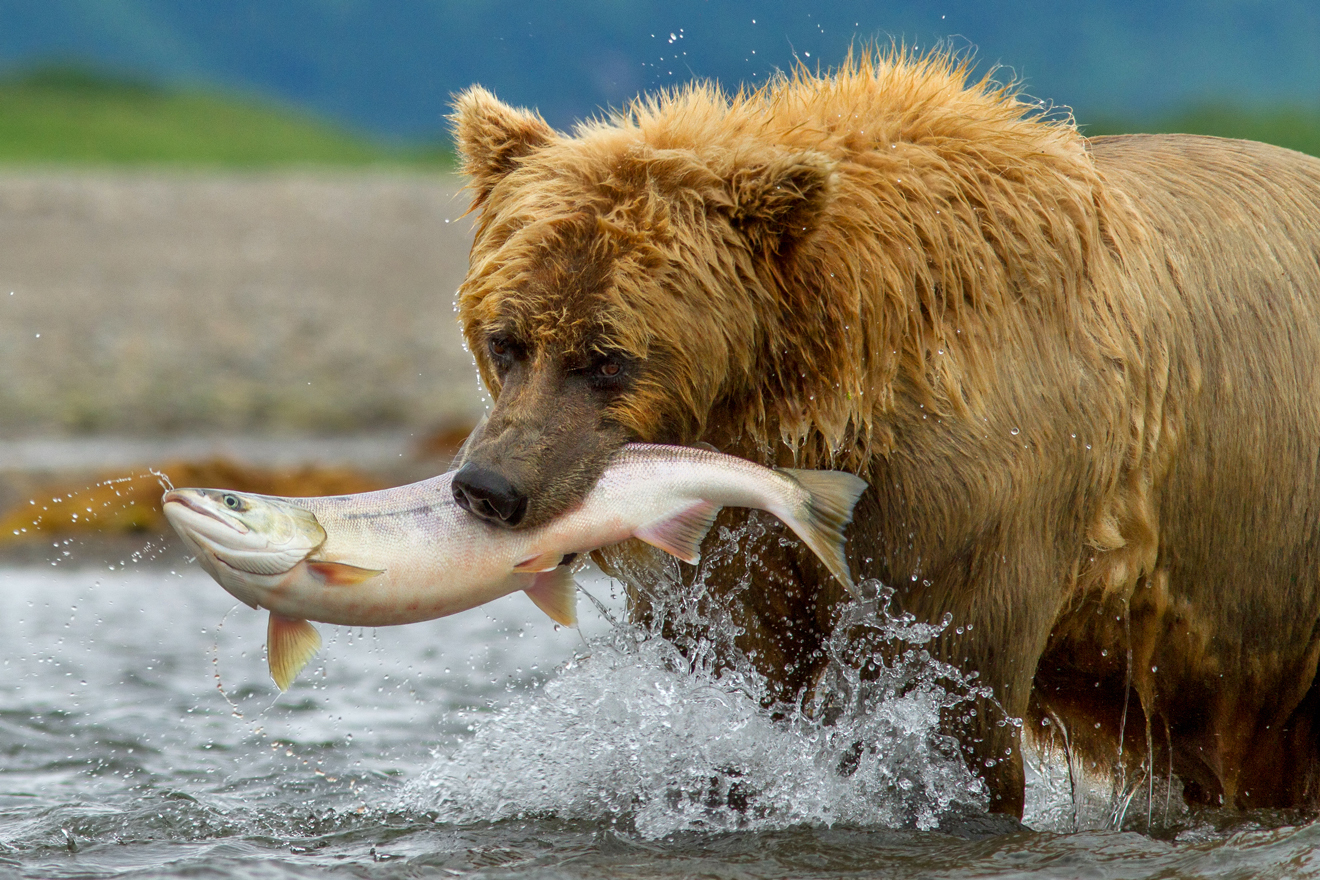 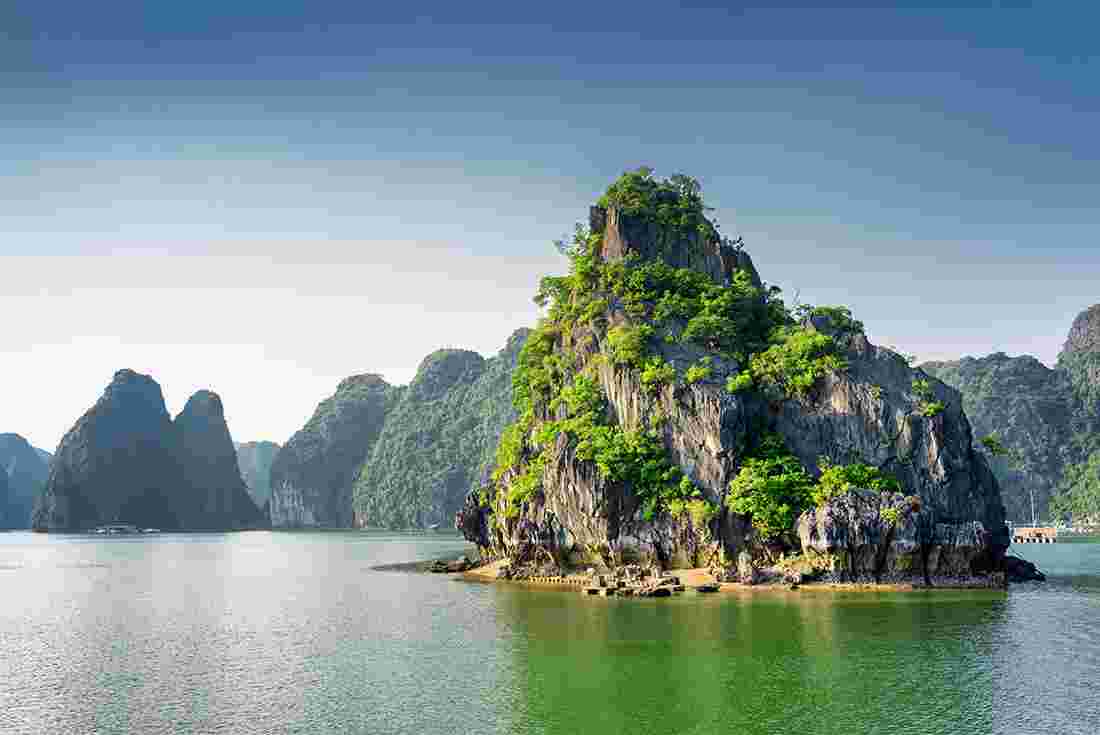 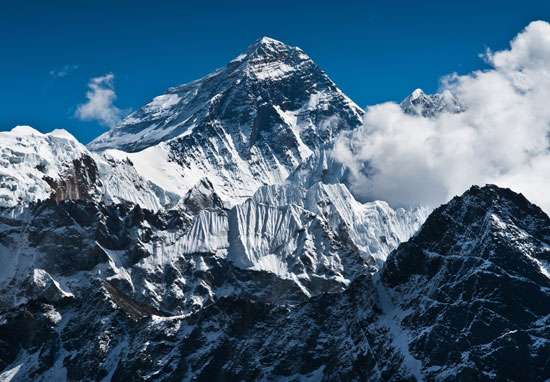 Human Characteristics
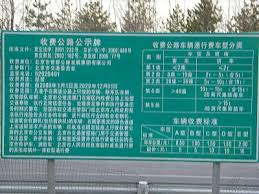 “Man-Made”
Not in the natural World
Ex. Language
Culture
Religion
Buildings
Roads
Cities
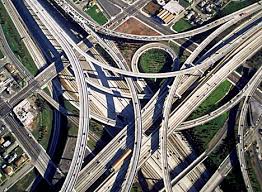 3. Human Environment Interaction
How do people interact with their environment?
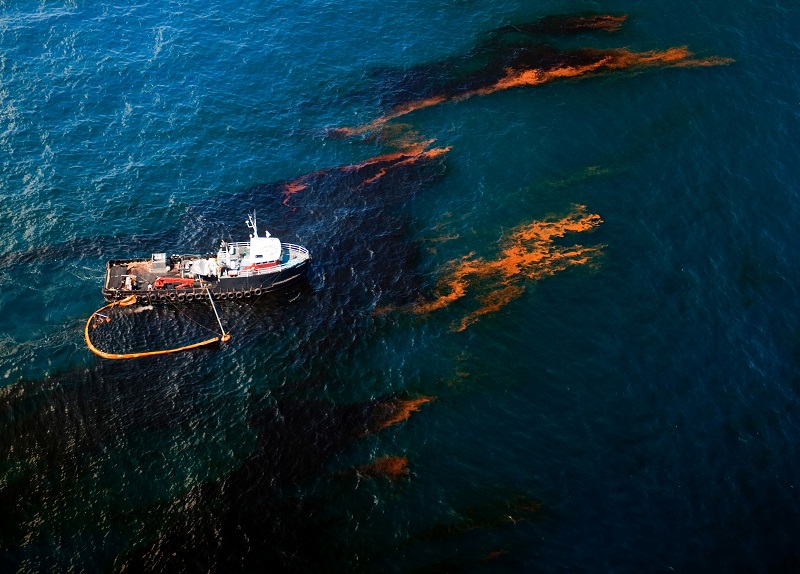 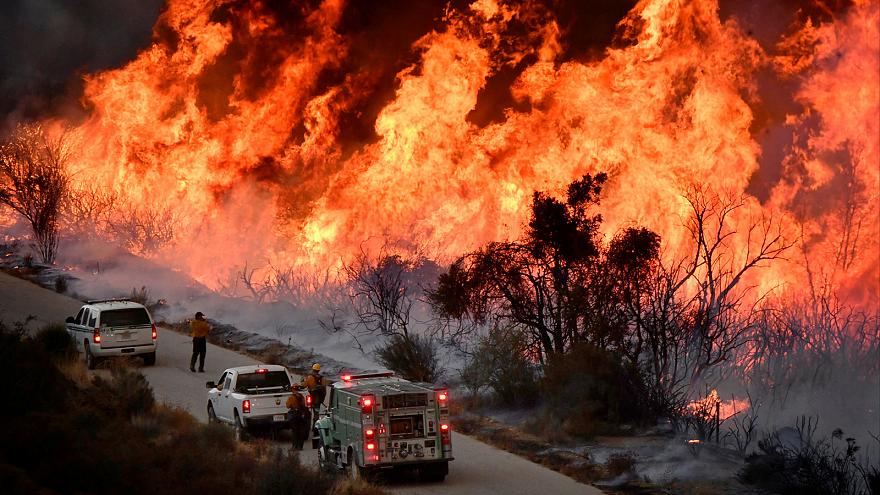 In your notes…
List 5 ways humans affect their environment? (positive or negative)
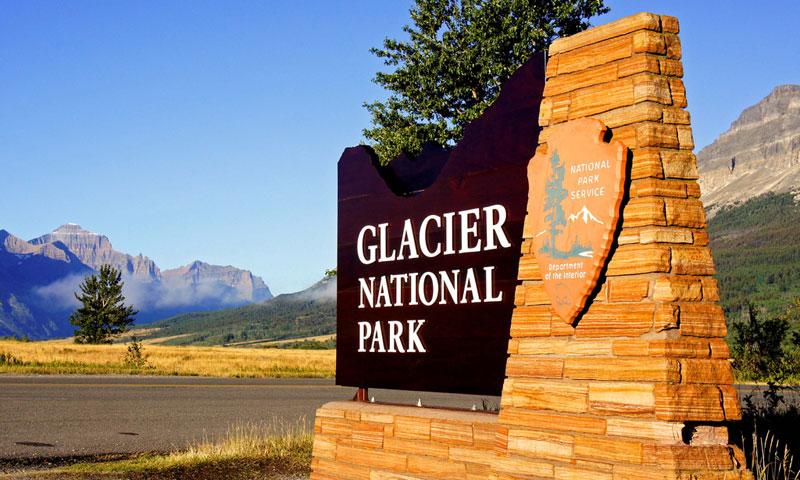 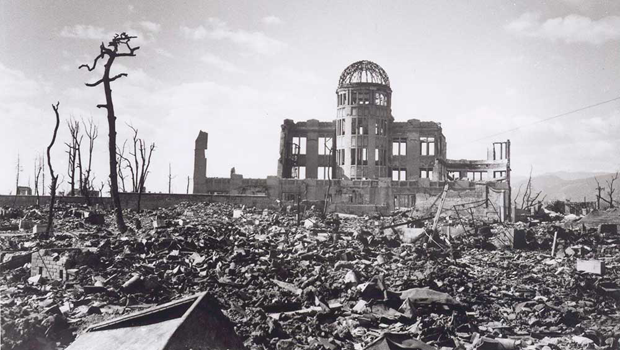 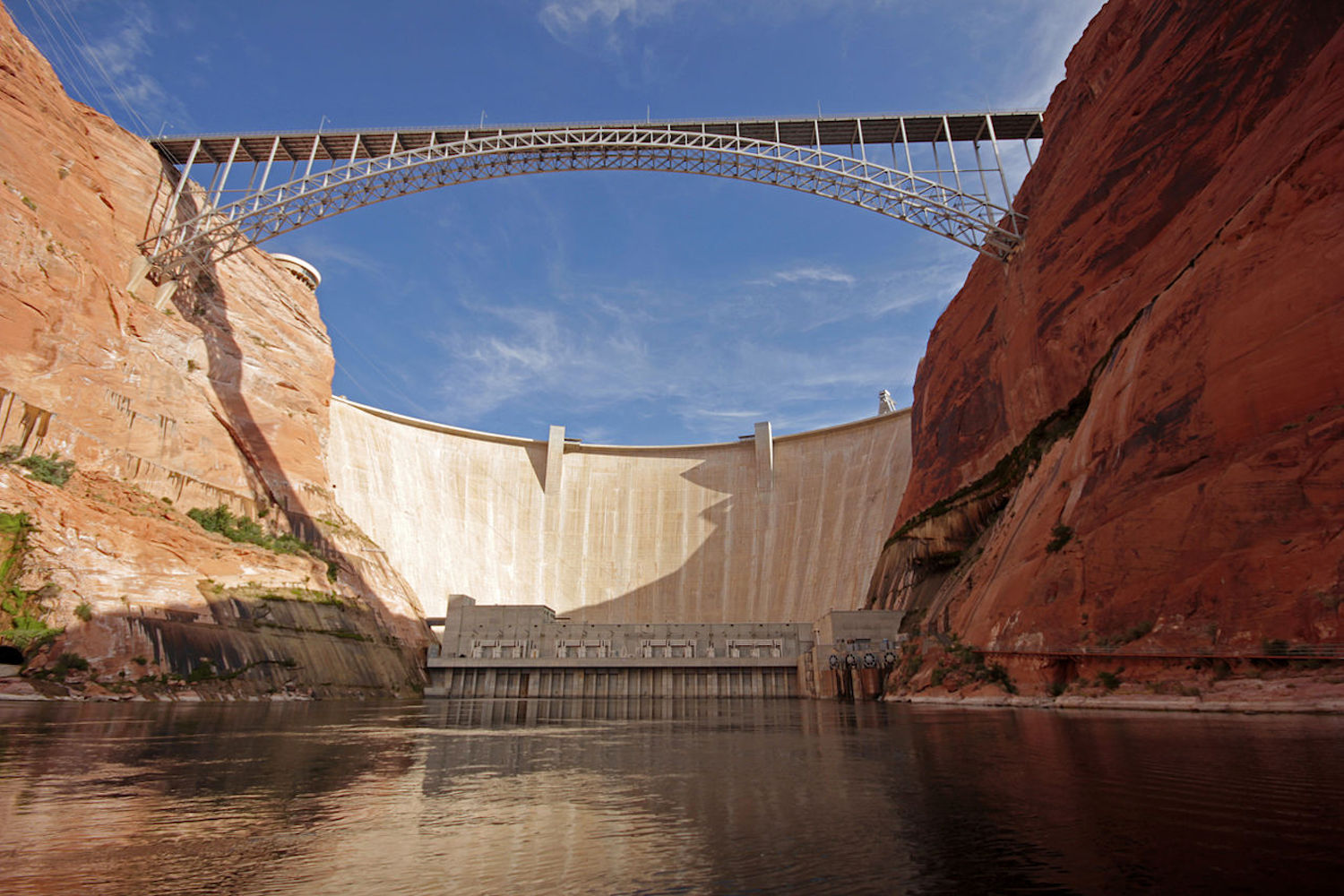 In your notes….
List three ways humans are affected by their environment
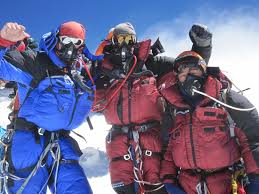 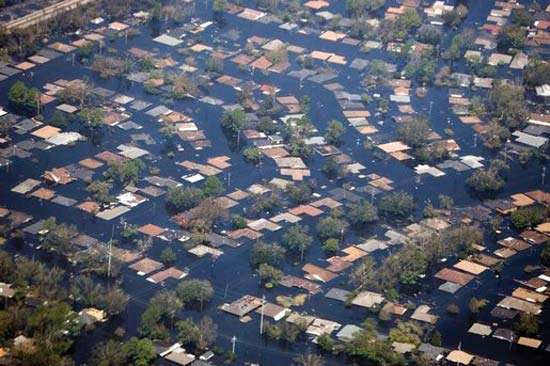 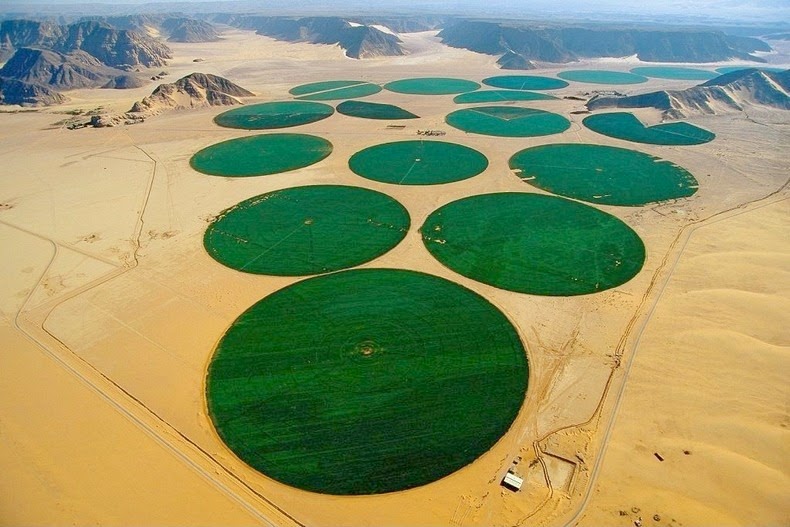 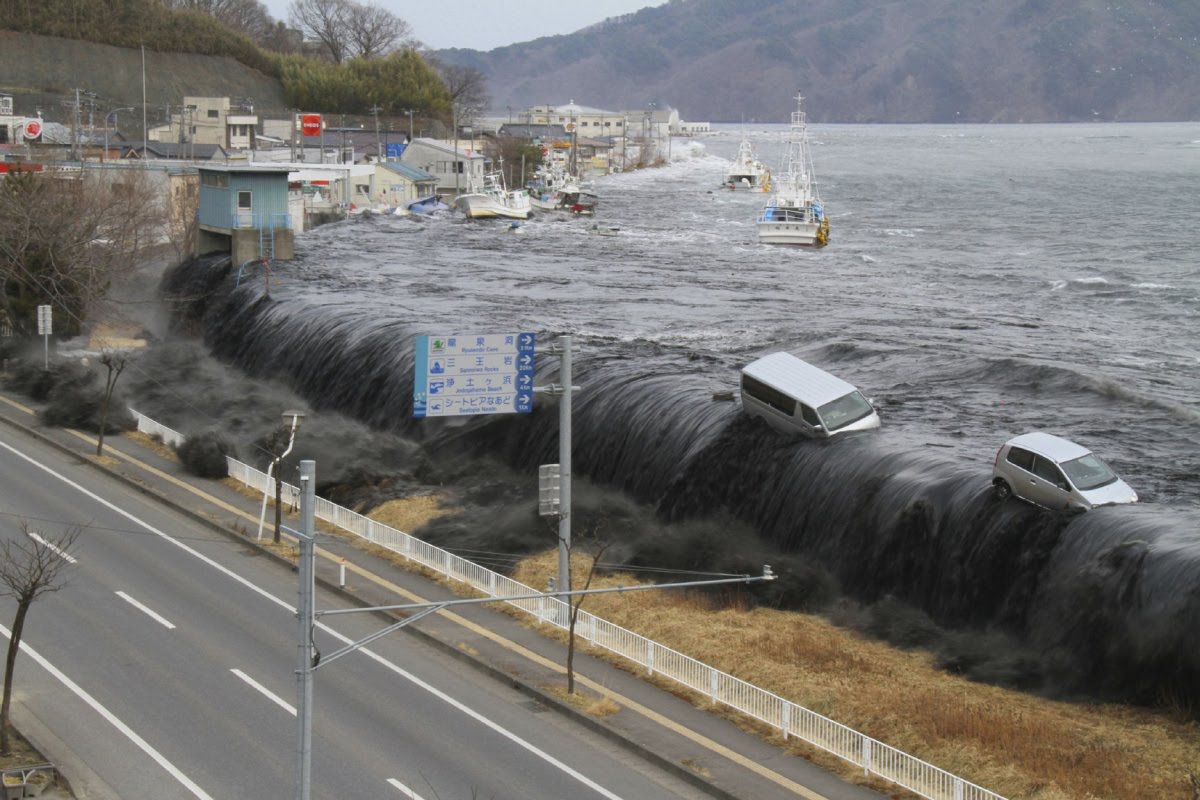 4. Movement
How do things move between places?
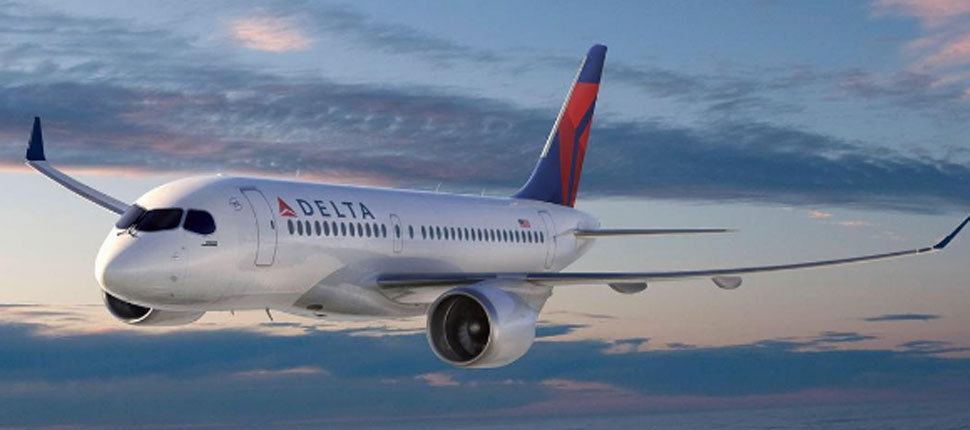 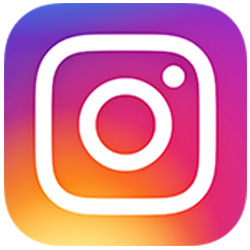 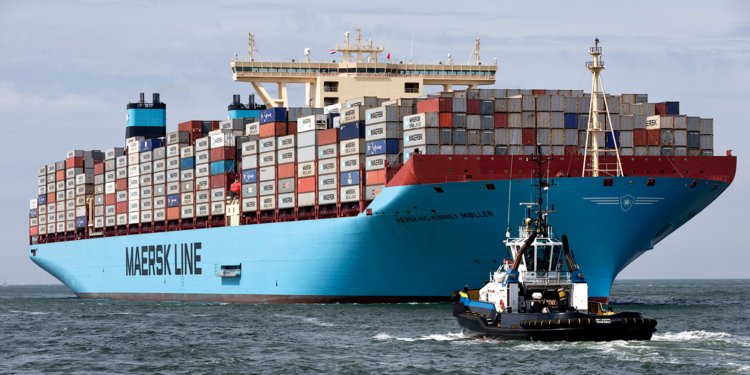 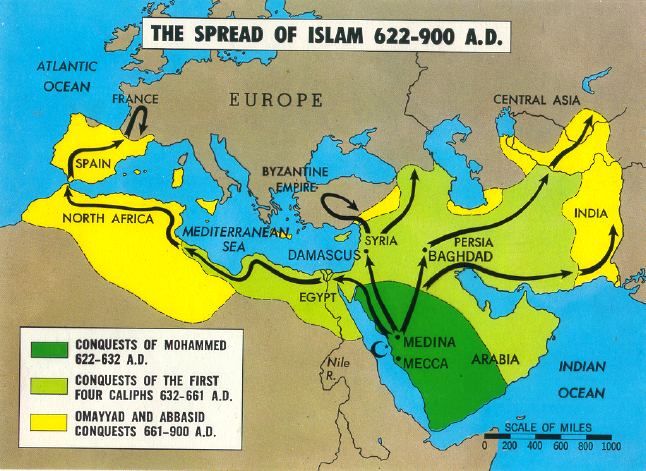 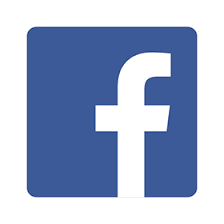 5. Region
How are places similar to other places? 
What common characteristics do places share?
Ex. Language          Climate
Culture                     Government
Religion
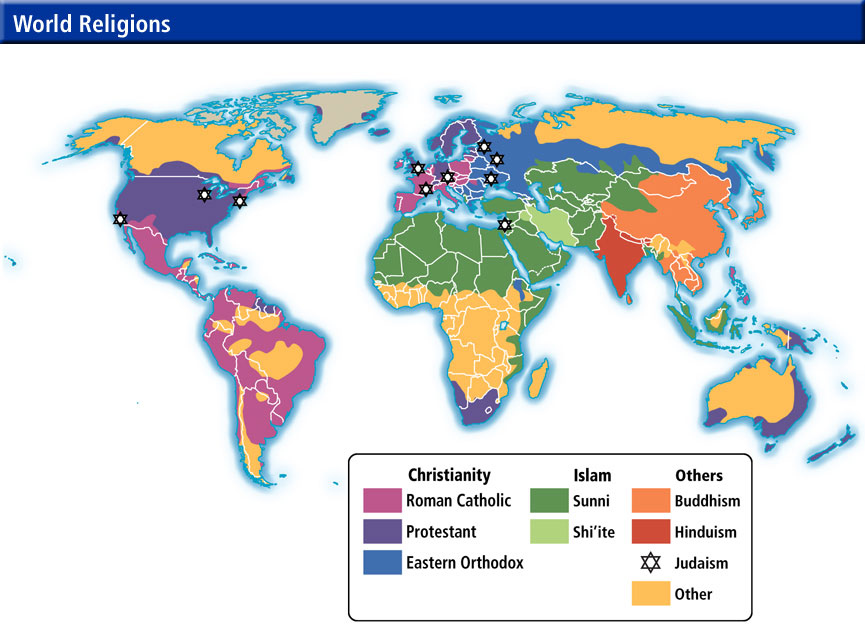 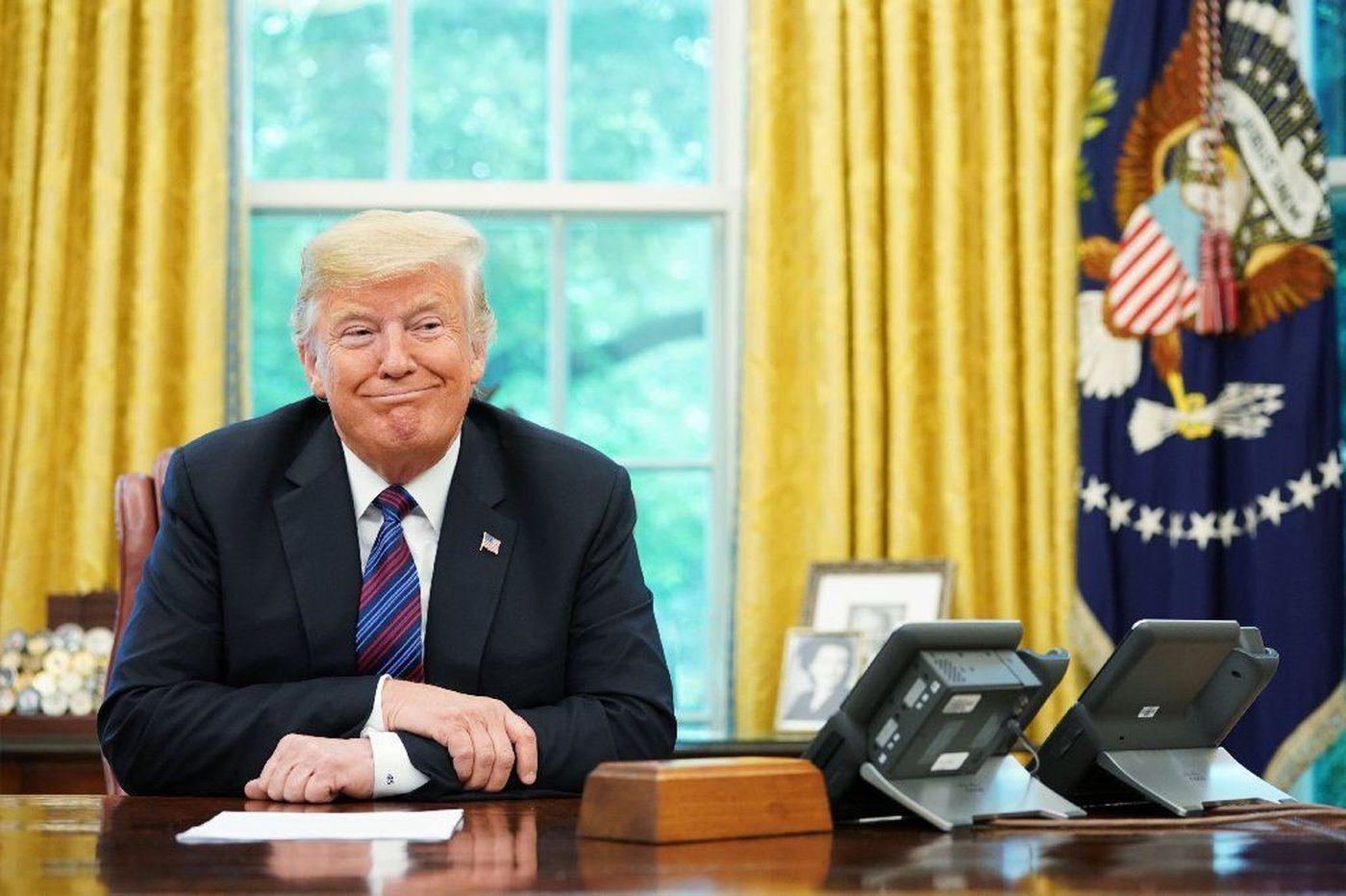